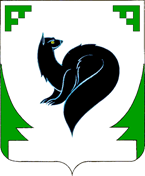 Координатор Муниципальное казенное учреждение «Капитальное строительство»
Исполнители: 
Открытое акционерно общество «Жилищно-коммунальное управление»
Предприятия жилищно-коммунального хозяйства
Муниципальное казенное учреждение «Капитальное строительство»
Развитие системы обращениями с отходами производства и потребления на территории в городского округа город Мегион на 2015 – 2023 годы
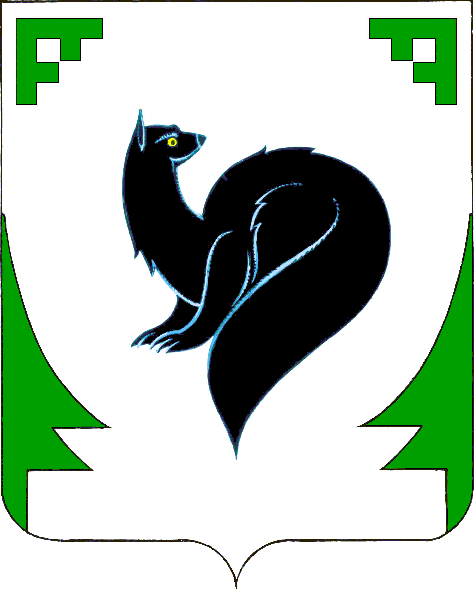 Цели и задачи муниципальной программы
Цели - снижение и ликвидация вредного воздействия отходов производства и потребления на окружающую среду и здоровье населения

Задачи:
формирование производственно-технологической базы по обращению с отходами; 
рекультивация земель, подвергшихся загрязнению отходами производства и потребления; 
формирование и развитие комплексной системы непрерывного экологического образования, воспитания и просвещения населения
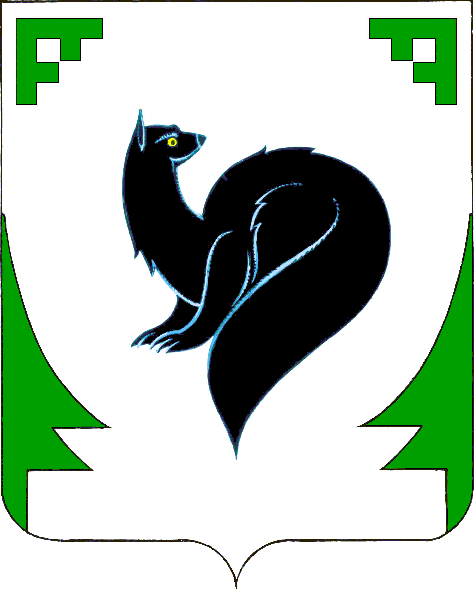 Целевые показатели муниципальной программы
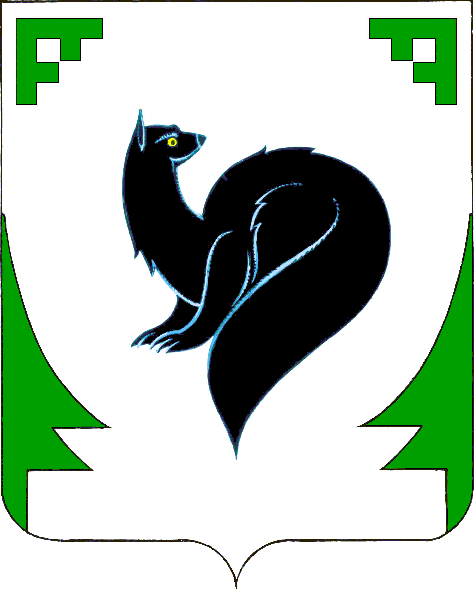 Основные мероприятия муниципальной программы
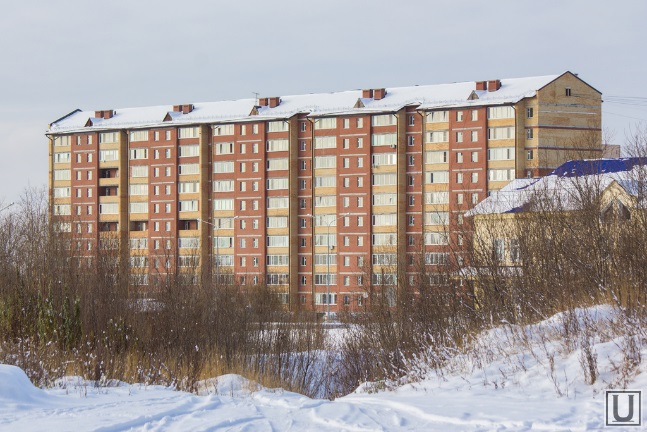 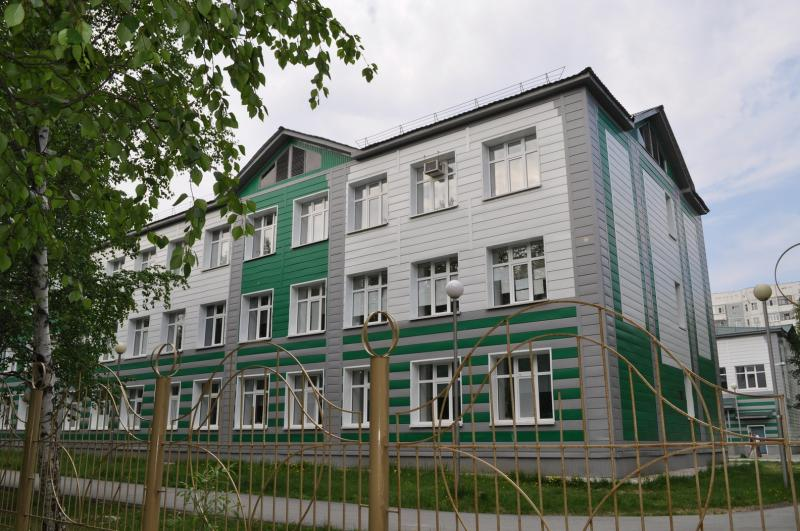 СПАСИБО  ЗАВНИМАНИЕ!
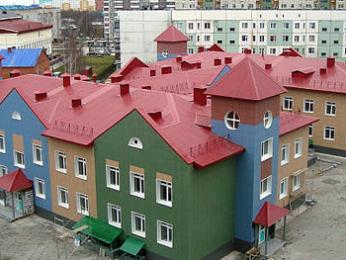 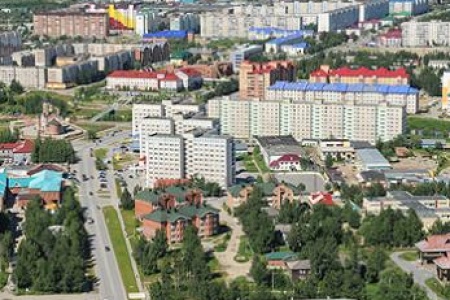 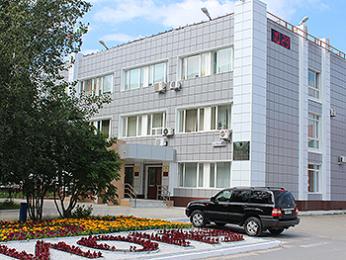 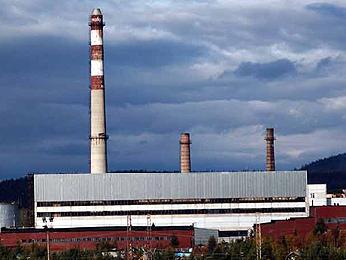